Crime
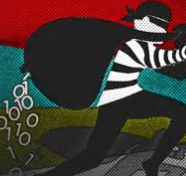 To do something illegal or break the law.
Criminal Record
Information kept by police to show that a person has committed a crime
Arrested
To break the law and go to jail
Cited
An official order for a person to pay a fine or appear in court for doing something illegal
Detained
To be stopped and questioned by the police
Charged
The police, judge, or court say that you have broken the law
Convicted
A court proves that you have committed a crime and must pay a fine or go to jail
Rehabilitation (“Rehab”)
A court-ordered program to cure drug or alcohol problems of addiction
Probation
A period of time during which a criminal is allowed to stay out of prison if he behaves well.
Jail
A place that people are sent to when they break the law and lose their freedom as punishment.
Please take out this sheet:
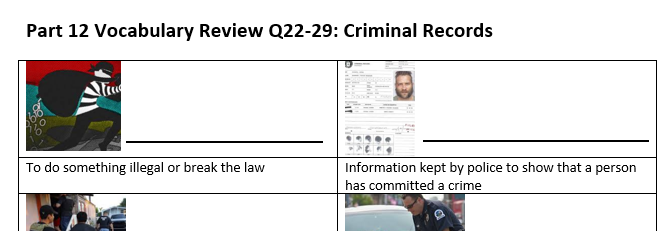 Match the vocabulary in the Word Bank with the correct definition
Review:
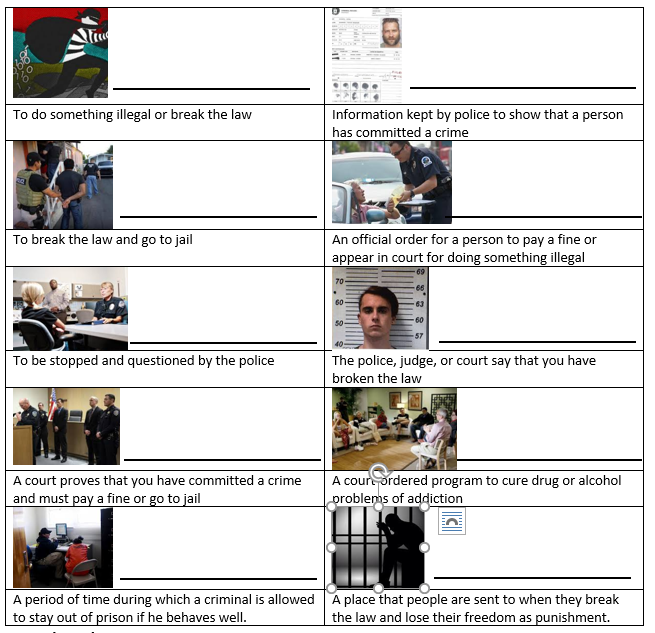 Criminal Record
Crime
Arrested
Cited
Detained
Charged
Rehabilitation (“rehab”)
Convicted
Probation
Jail